Cómo usar esta plantilla
En las diapositivas 2 y 6, reemplace el texto entre corchetes por su texto. 
Vaya a Archivo > Exportar.
Seleccione la carpeta para sus exportaciones.
En el campo Formato de archivo,  selecciones JPEG.
Seleccione "Guardar cada diapositiva" y asegúrese de que el ancho y la altura estén en 1080 px.
Haga clic en Exportar.
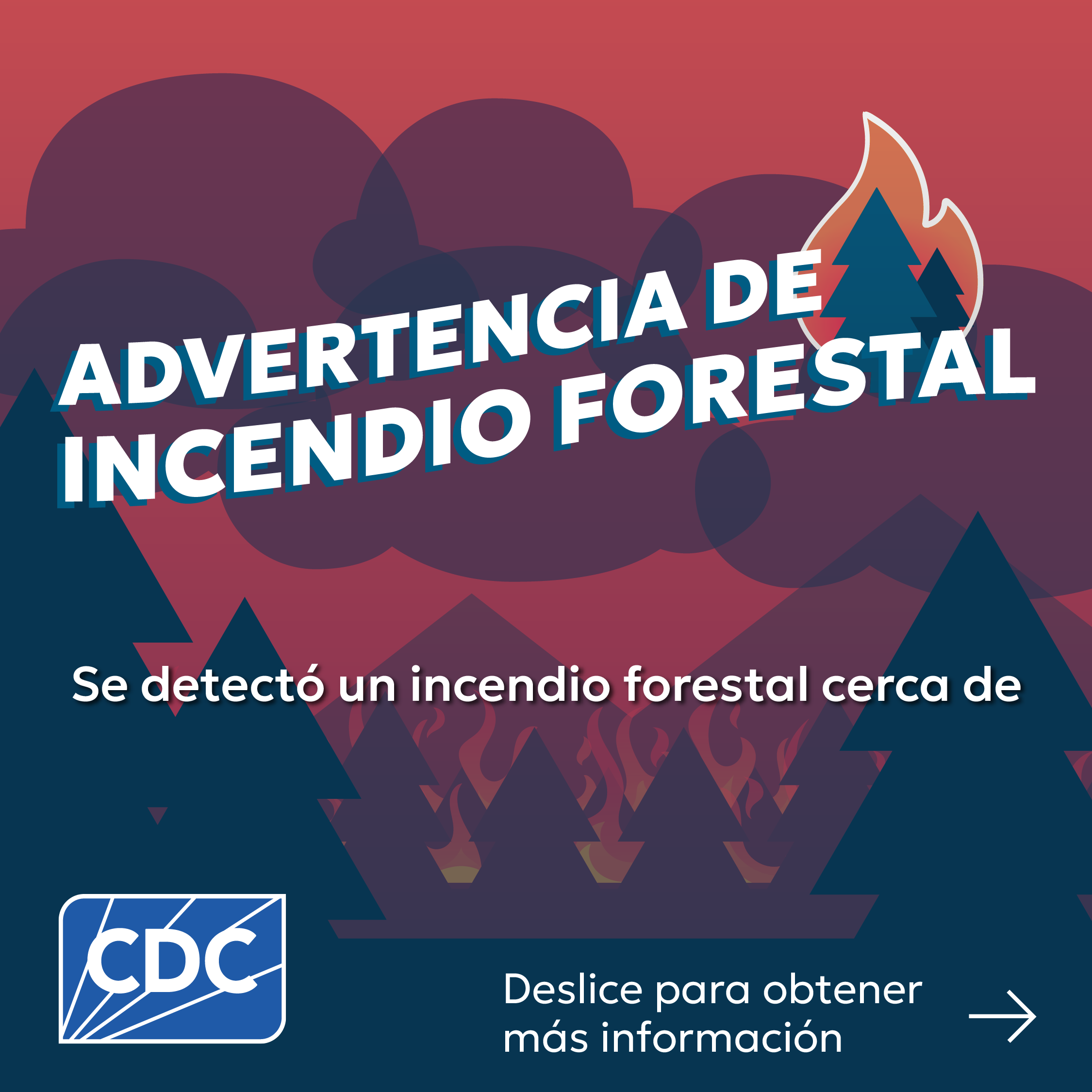 [introducir aquí la ubicacióny el nombre].
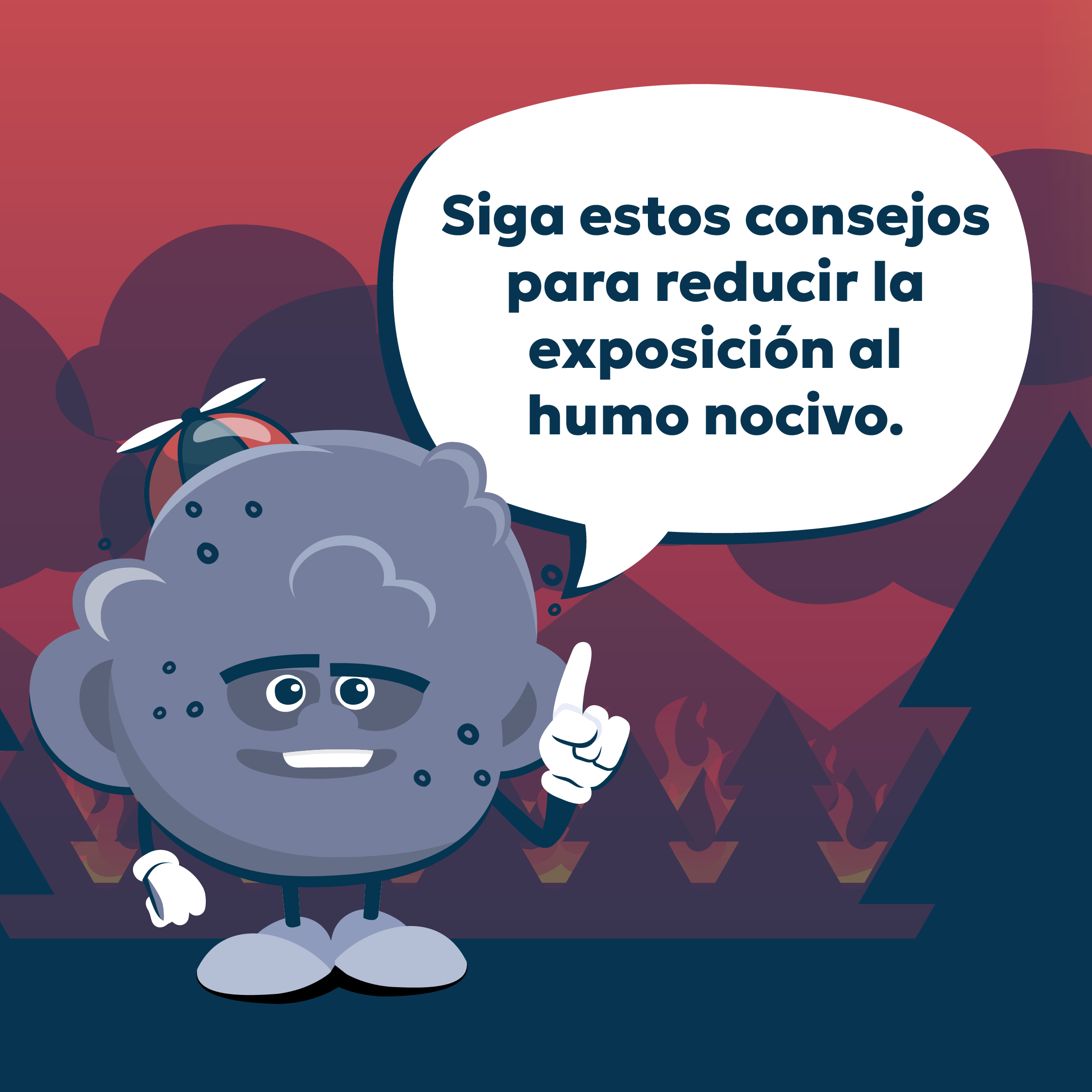 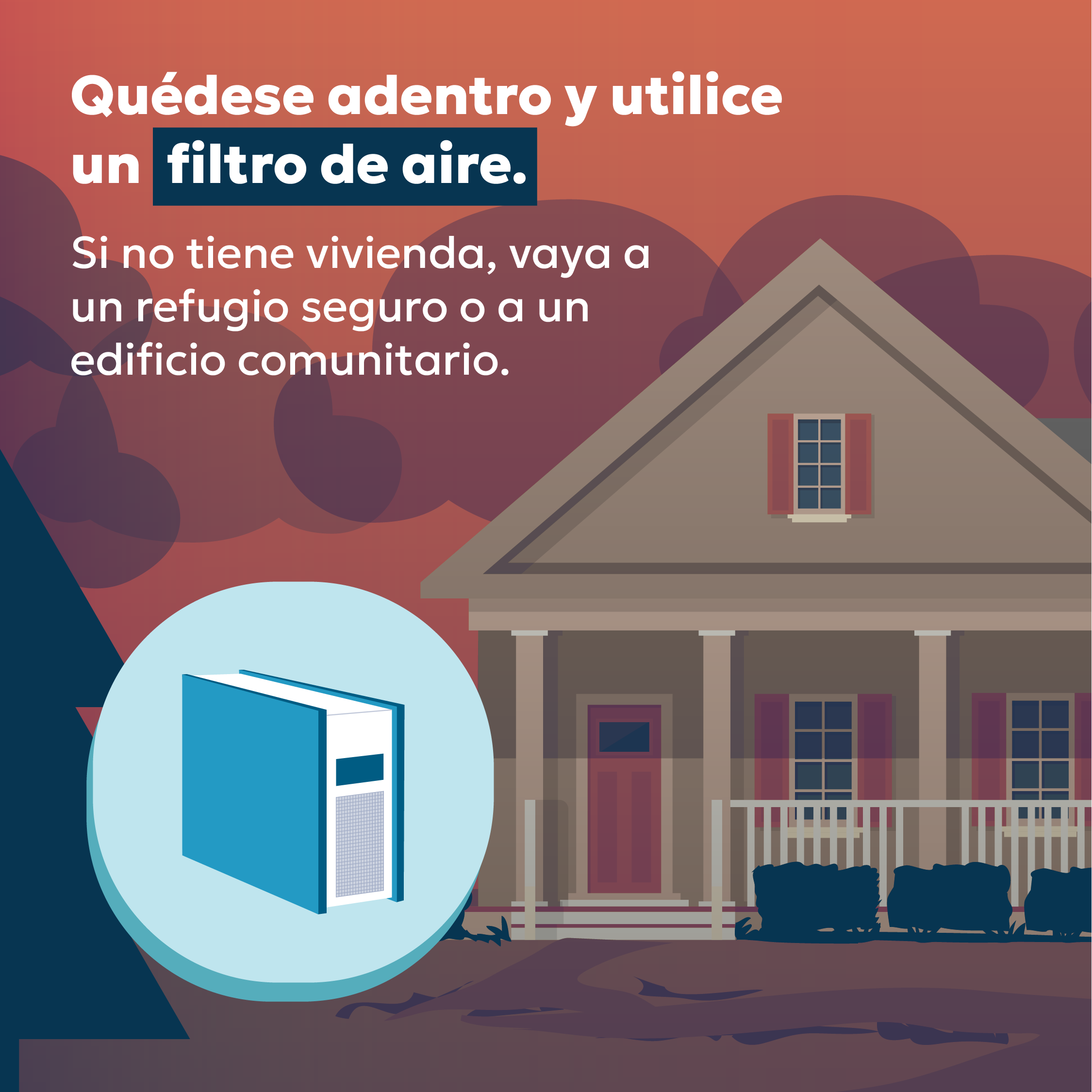 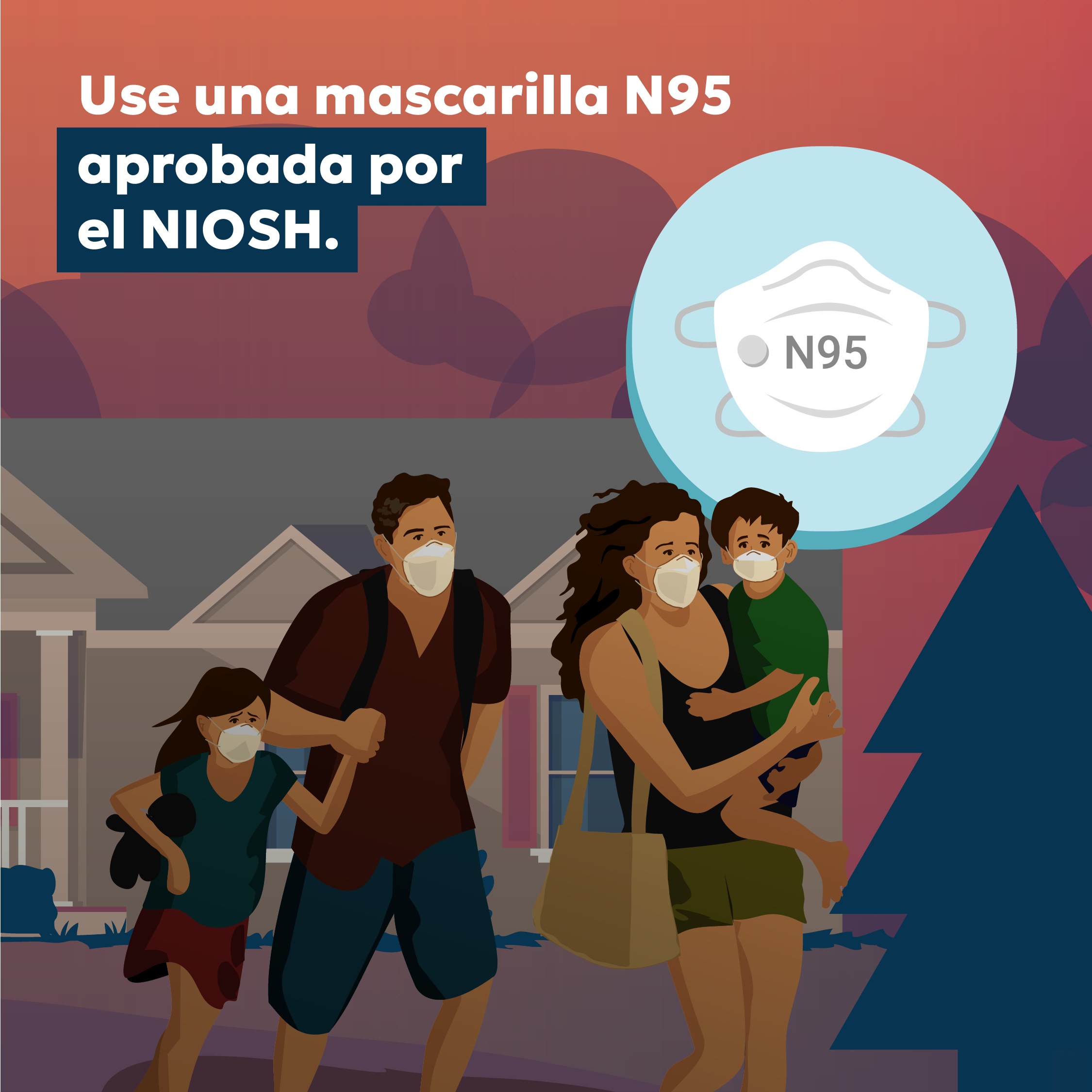 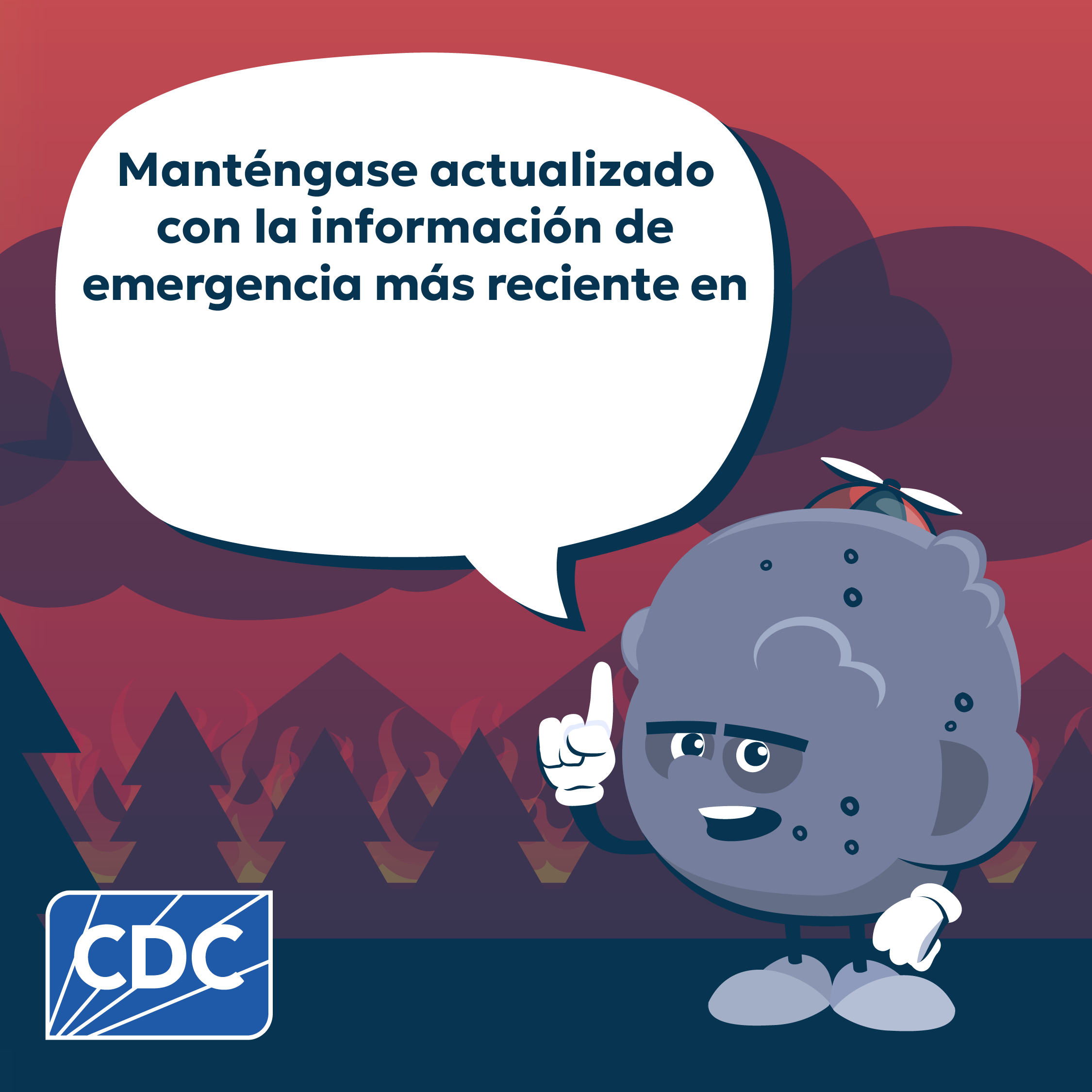 [introducir información del sitio web relevante/ puntos de contacto].